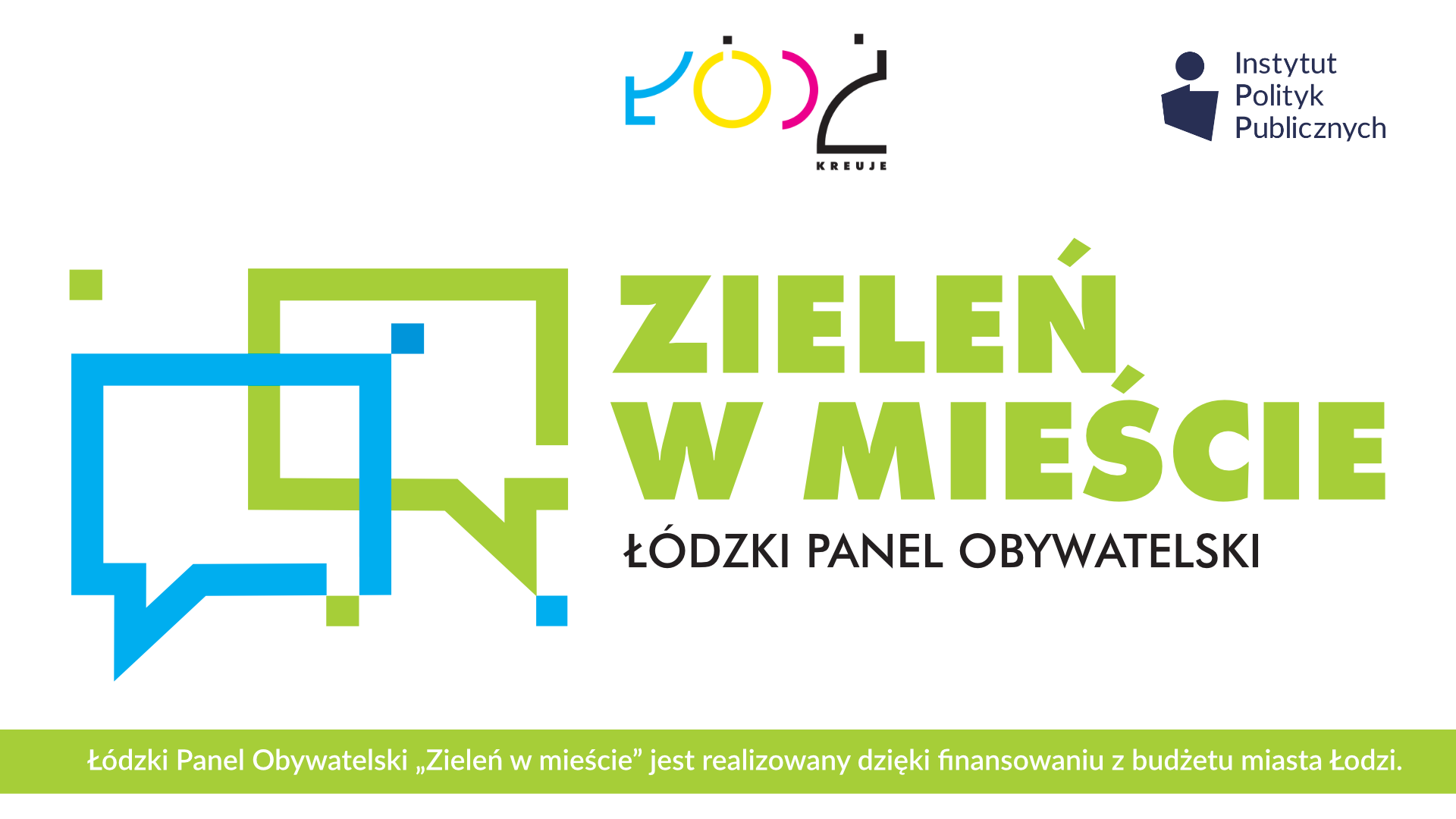 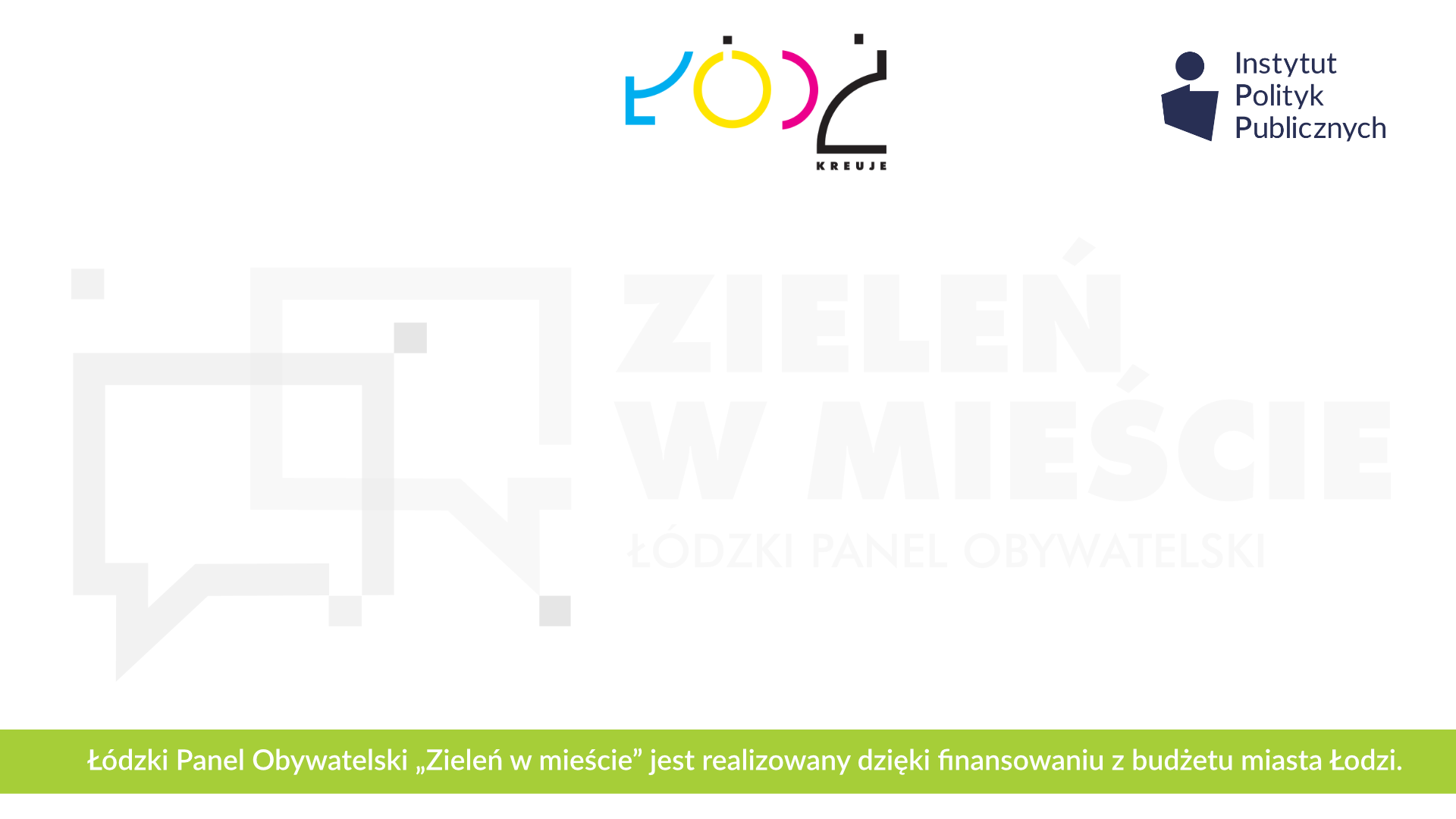 Susza w mieście a zmiany klimatu - pomiędzy adaptacją a mitygacją
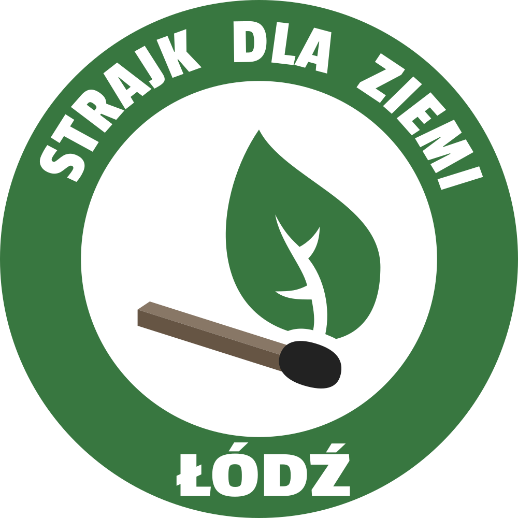 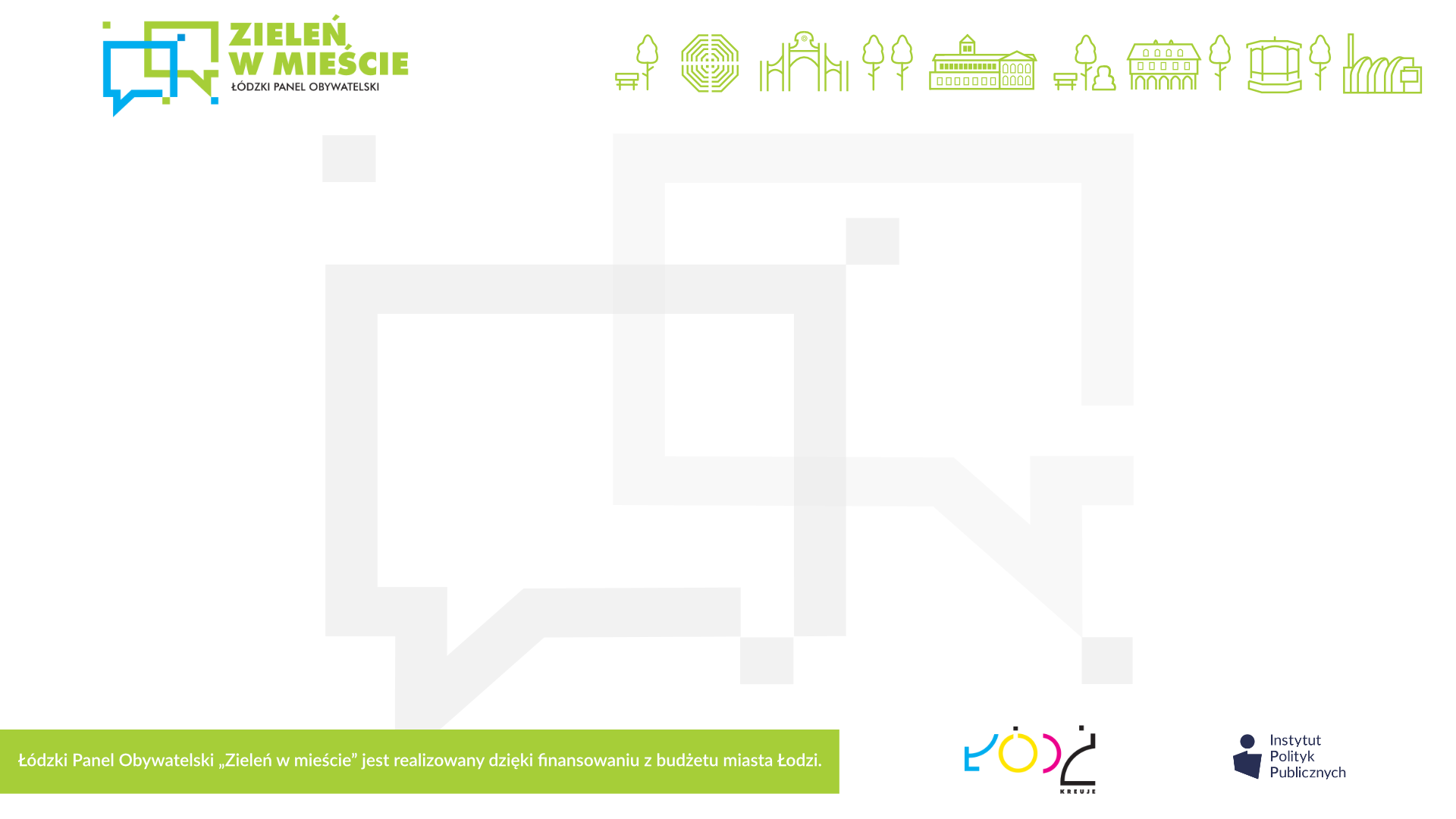 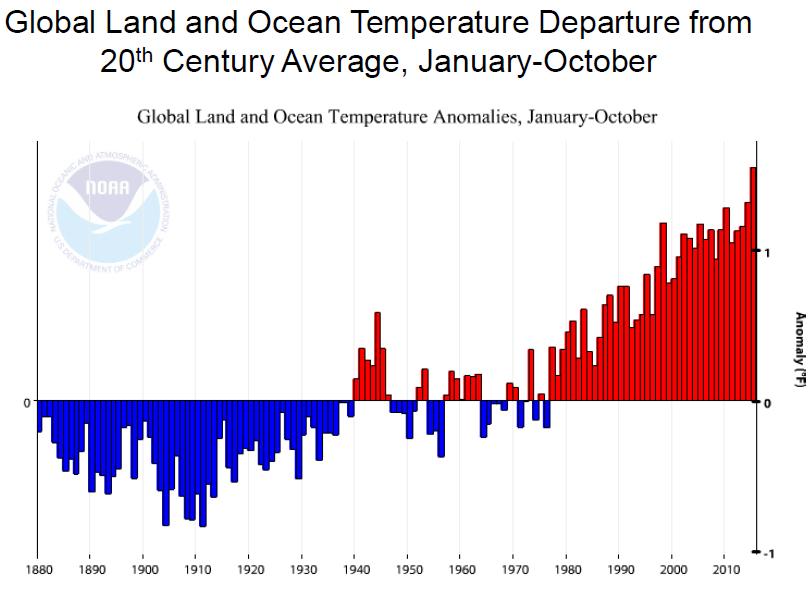 Susza a zmiany klimatu – kiedy podlewanie drzew nie wystarczy?
Źródło: National Oceanic and Atmospheric Administration (NOAA)
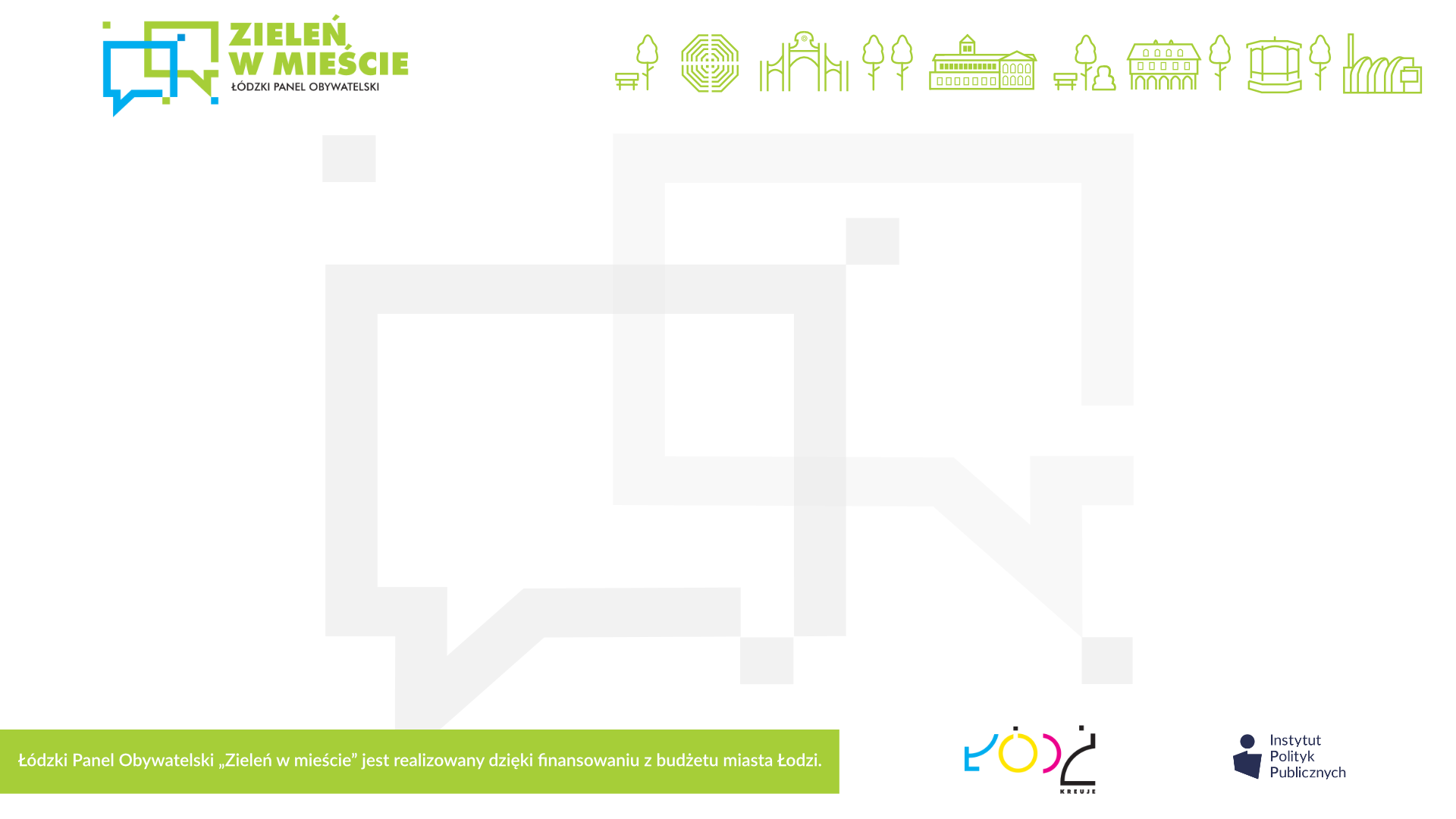 Susza a zmiany klimatu – kiedy podlewanie drzew nie wystarczy?
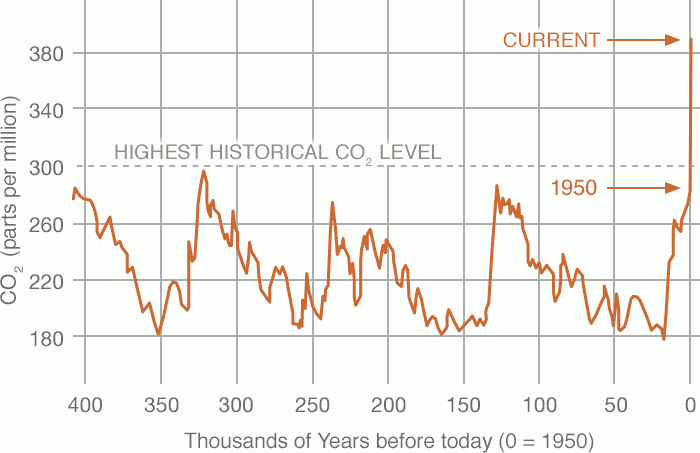 Źródło: NASA
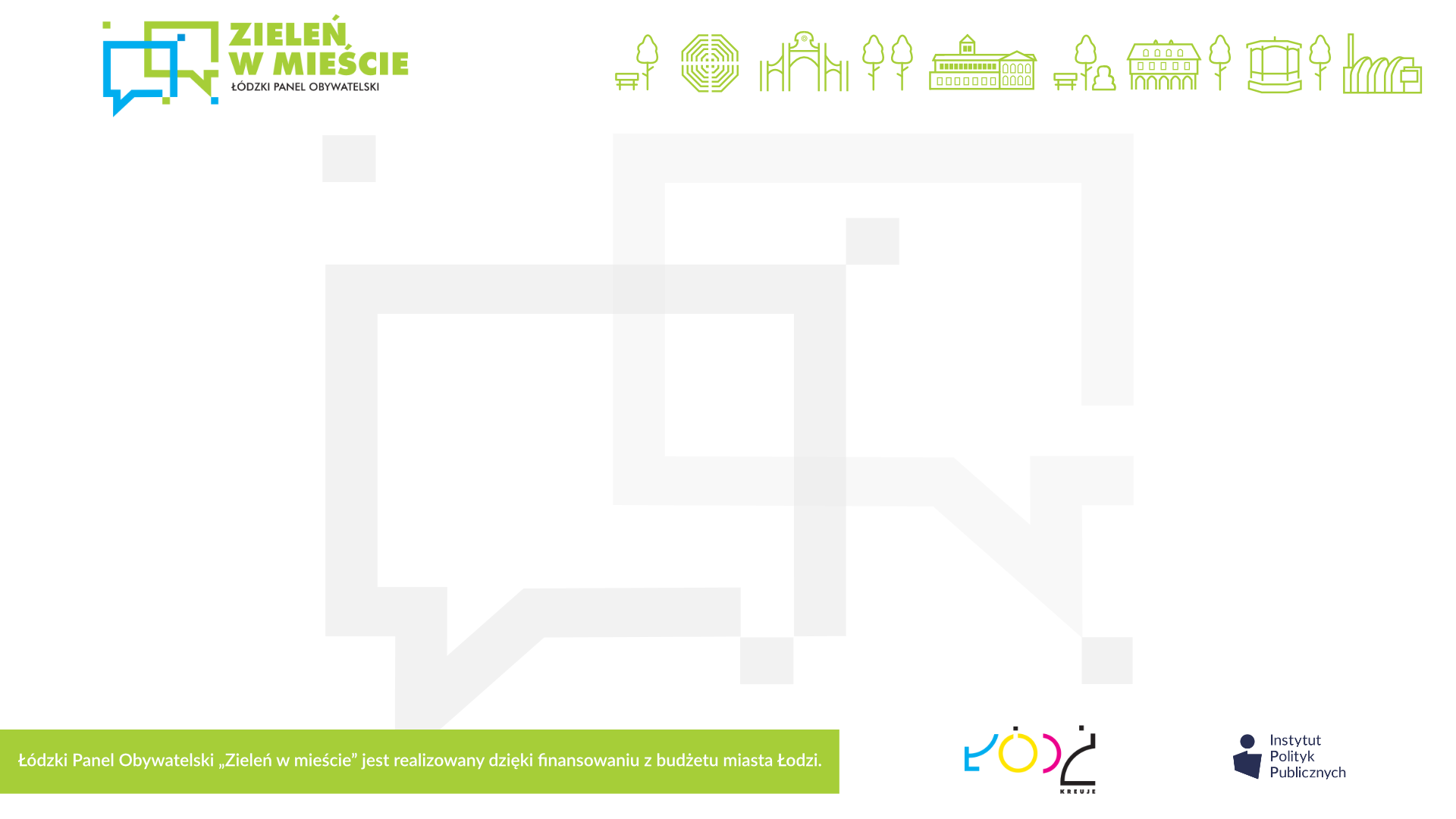 Mitygacja
Adaptacja
Efektywność energetyczna
Dostosowanie budynków
„Zielone strefy”
Odnawialne źródła energii
Legislacjauwzględniająca emisjei ochronę zieleni
Gospodarowanie wodą burzową
Zrównoważony transport i rolnictwo
Zielone ściany i dachy
Zarządzanie kryzysowe uwzględniające klimat
Błękitno-zielona infrastruktura
Ograniczenie produkcjii konsumpcji
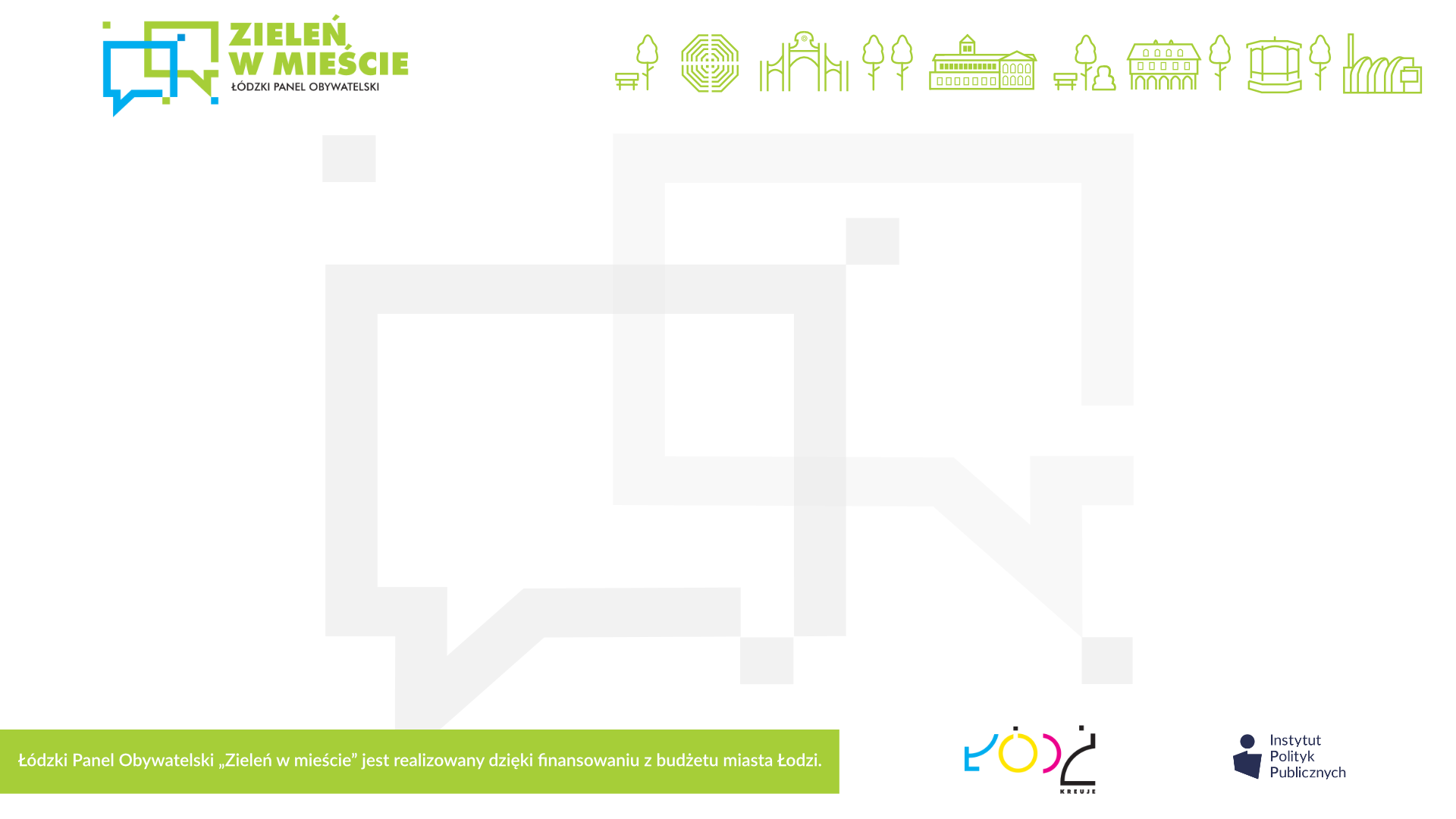 1. Dalekosiężne planowanie:
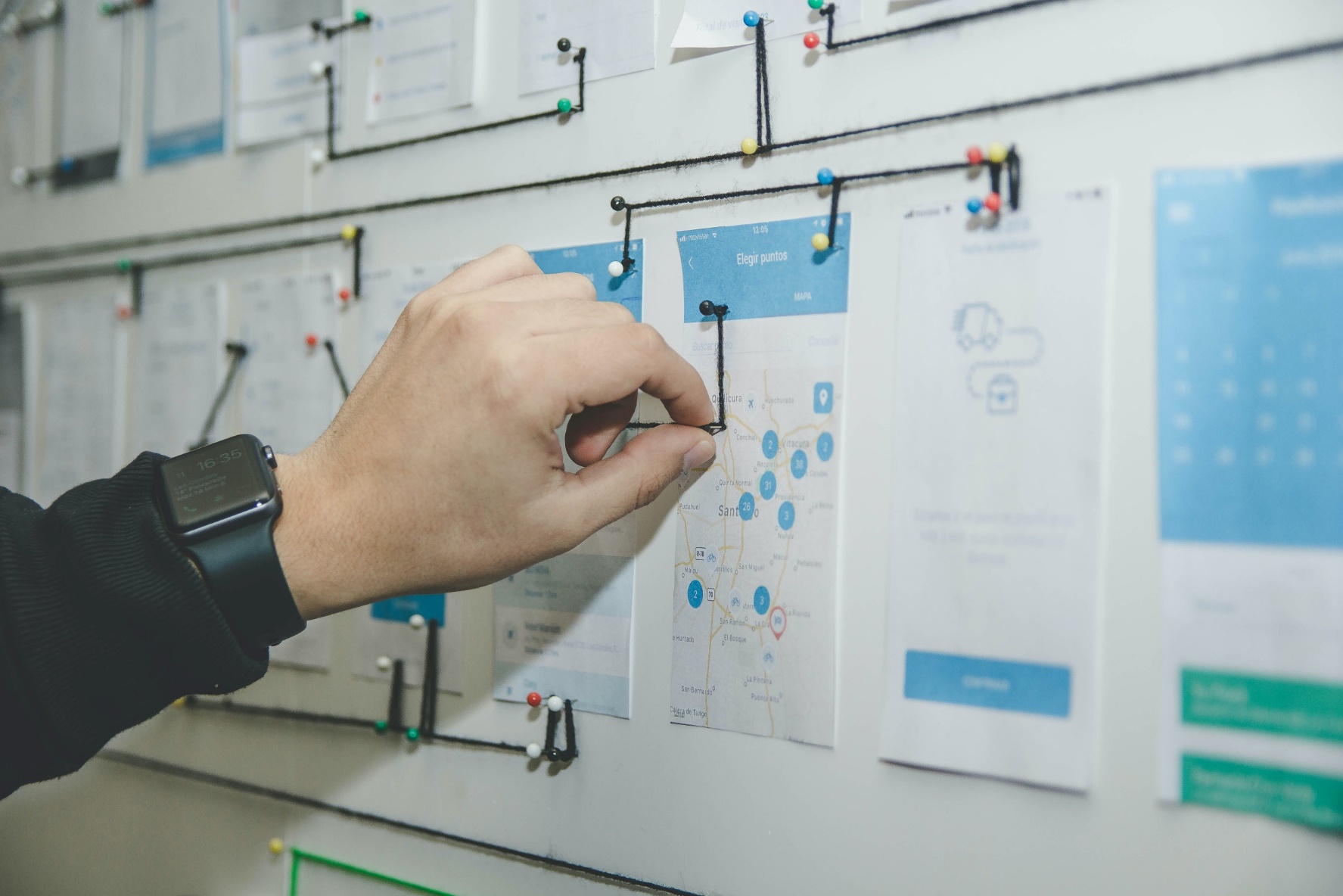 priorytetowe uwzględnianie elementów błękitno-zielonej sieci przy tworzeniu miejscowych planów zagospodarowania przestrzennego
przeznaczenie w budżecie Miasta środków na wykup terenów pod błękitno-zieloną sieć
zmiany w wieloletnich planach inwestycyjnych, z uwzględnieniem obecnych realiów środowiskowo-klimatycznych
fot.: Alvaro Reyes/Unsplash
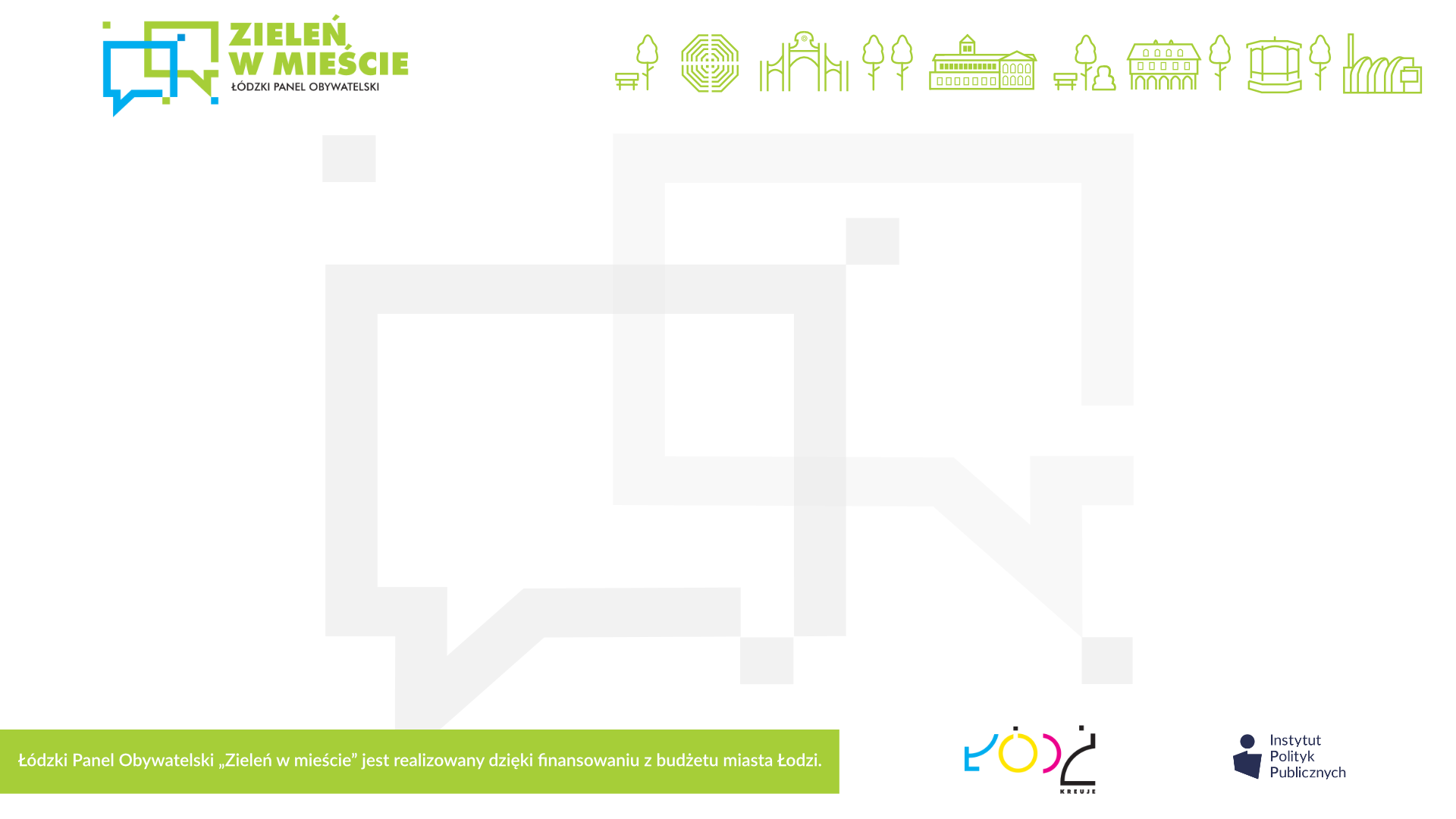 2. Zasady
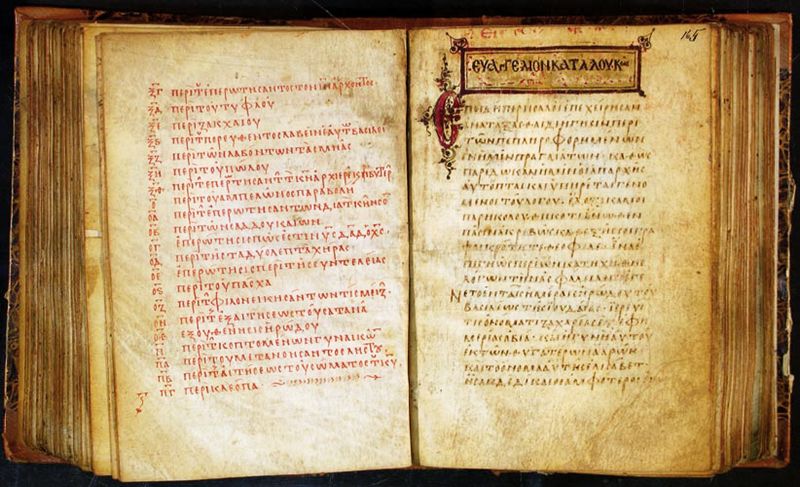 - standardy zarządzania wodą i zielenią w mieście uwzględniające m.in.:
priorytetową ochronę drzew (w tym bryły korzeniowej) przy inwestycjach
wprowadzenie bilansu tlenowego dla drzew w mieście i obowiązek jego wyrównywania przy procesach inwestycyjnych
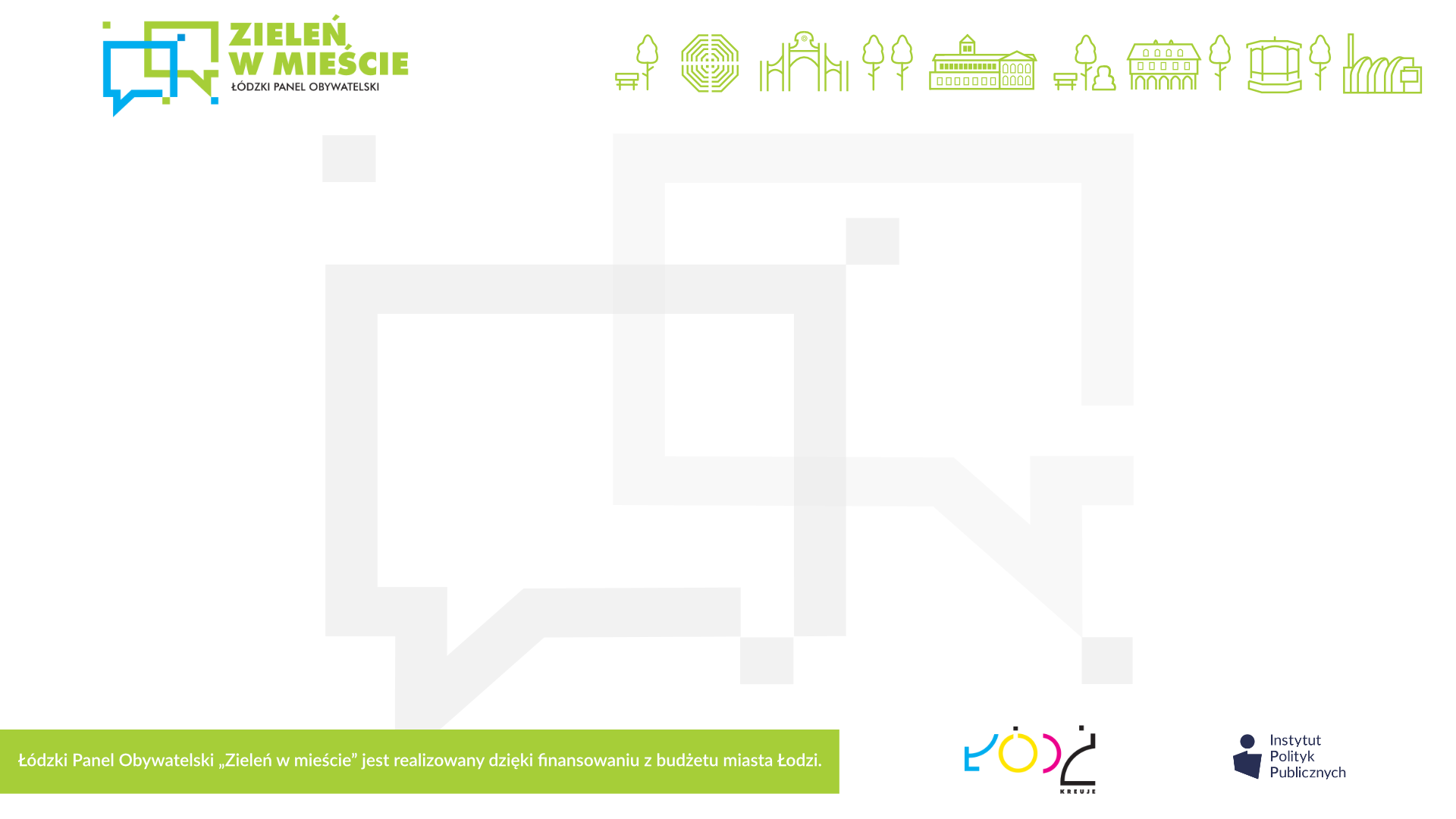 3. Dobre praktyki:
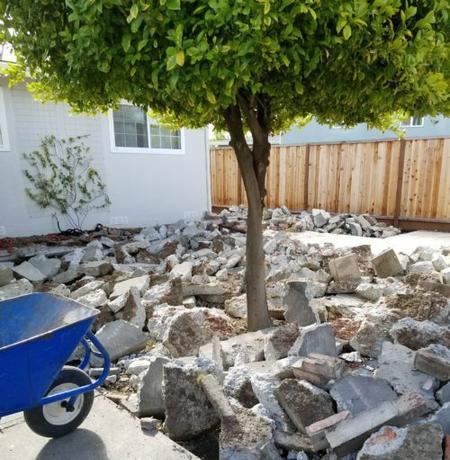 „Odbetonowywanie” przestrzeni miejskieji premiowanie inwestycji ułatwiających retencję wód opadowych
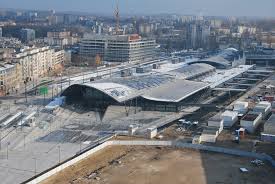 fot.: Zorro2212, wikipedia.pl
fot.: http://www.moversinomaha.com/
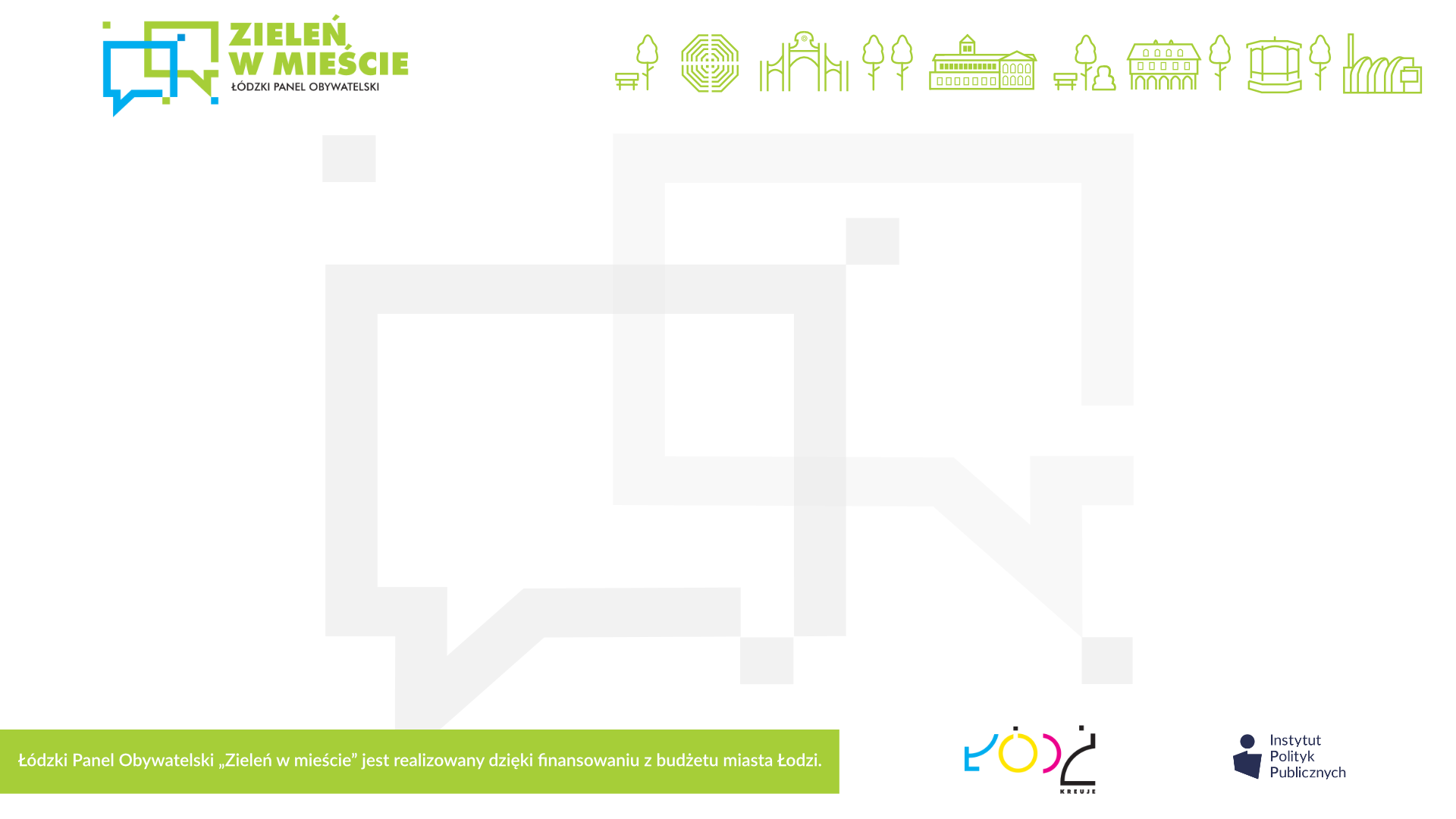 3. Dobre praktyki:
Tworzenie zielonych ścian i dachów, nawierzchni przepuszczalnychczy ogrodów deszczowych
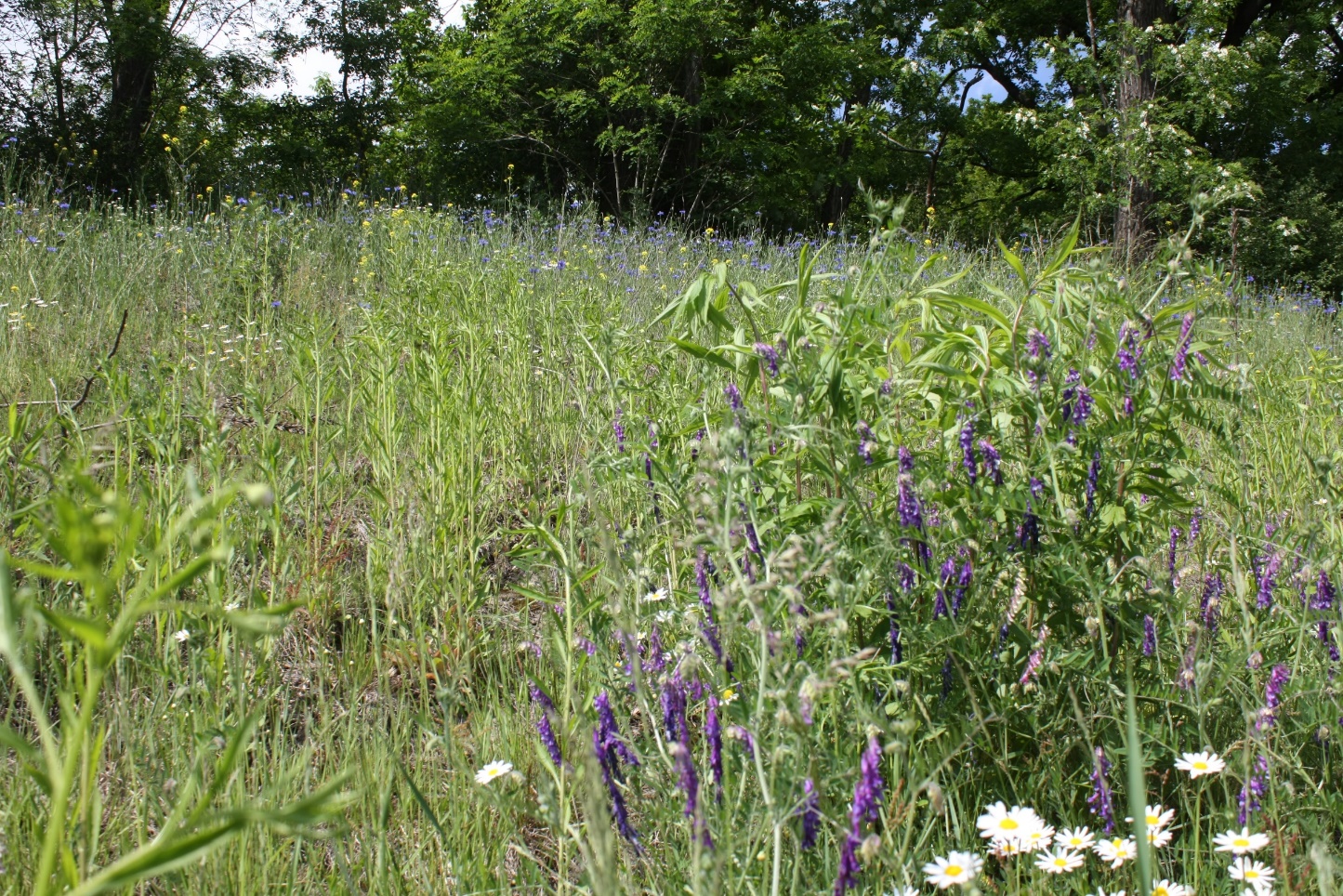 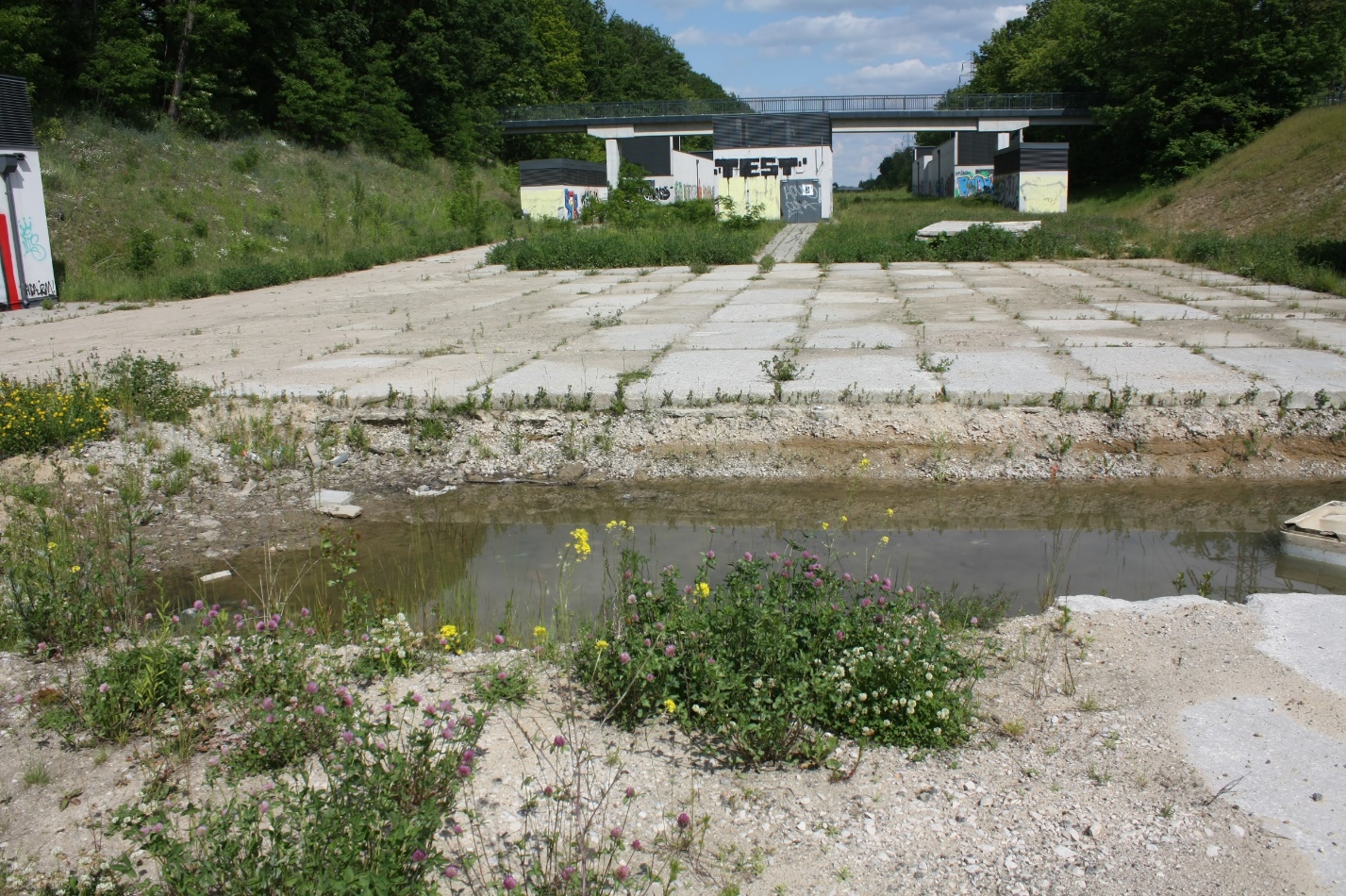 fot.: Strajk dla Ziemi - Łódź
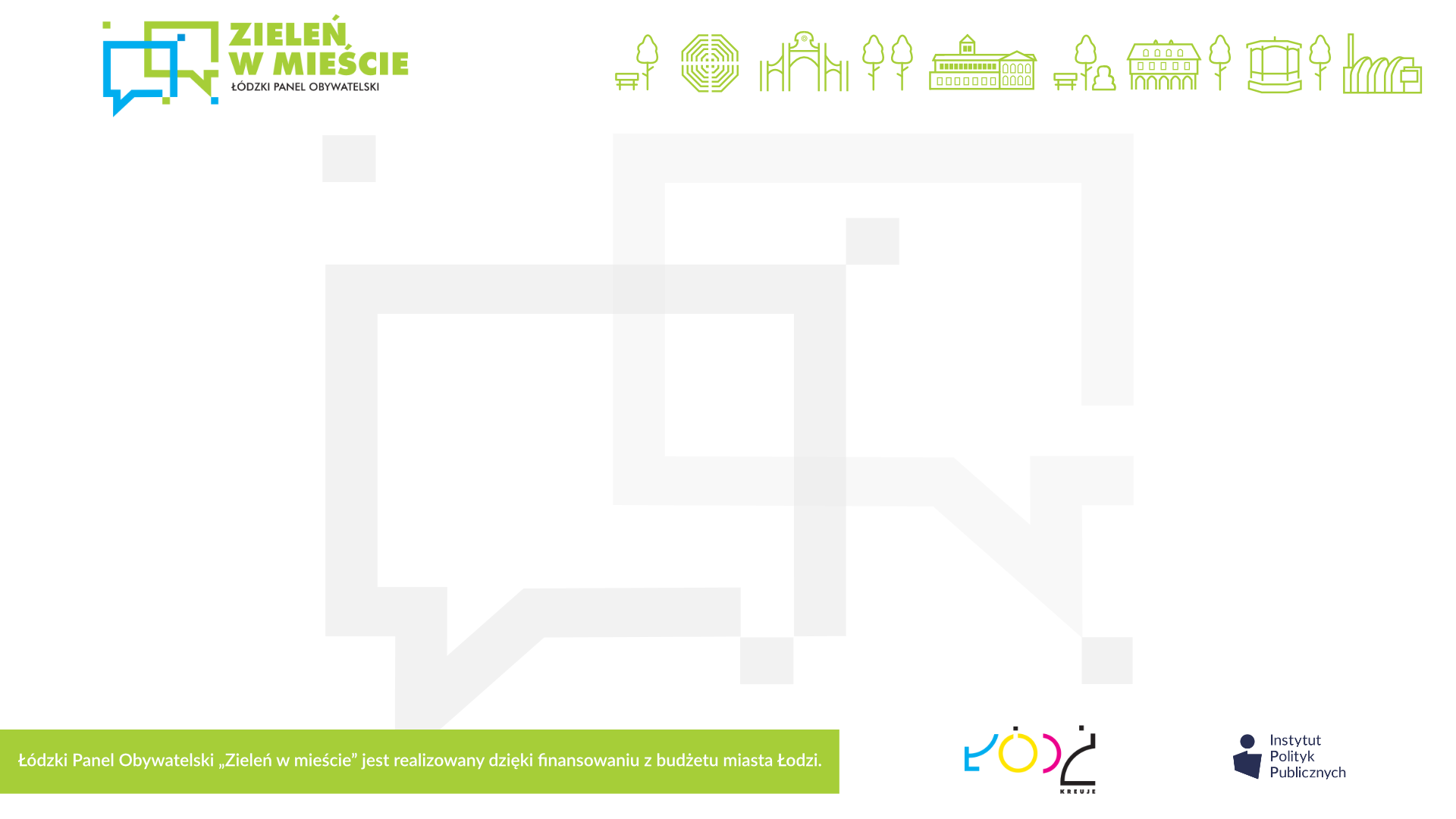 3. Dobre praktyki:
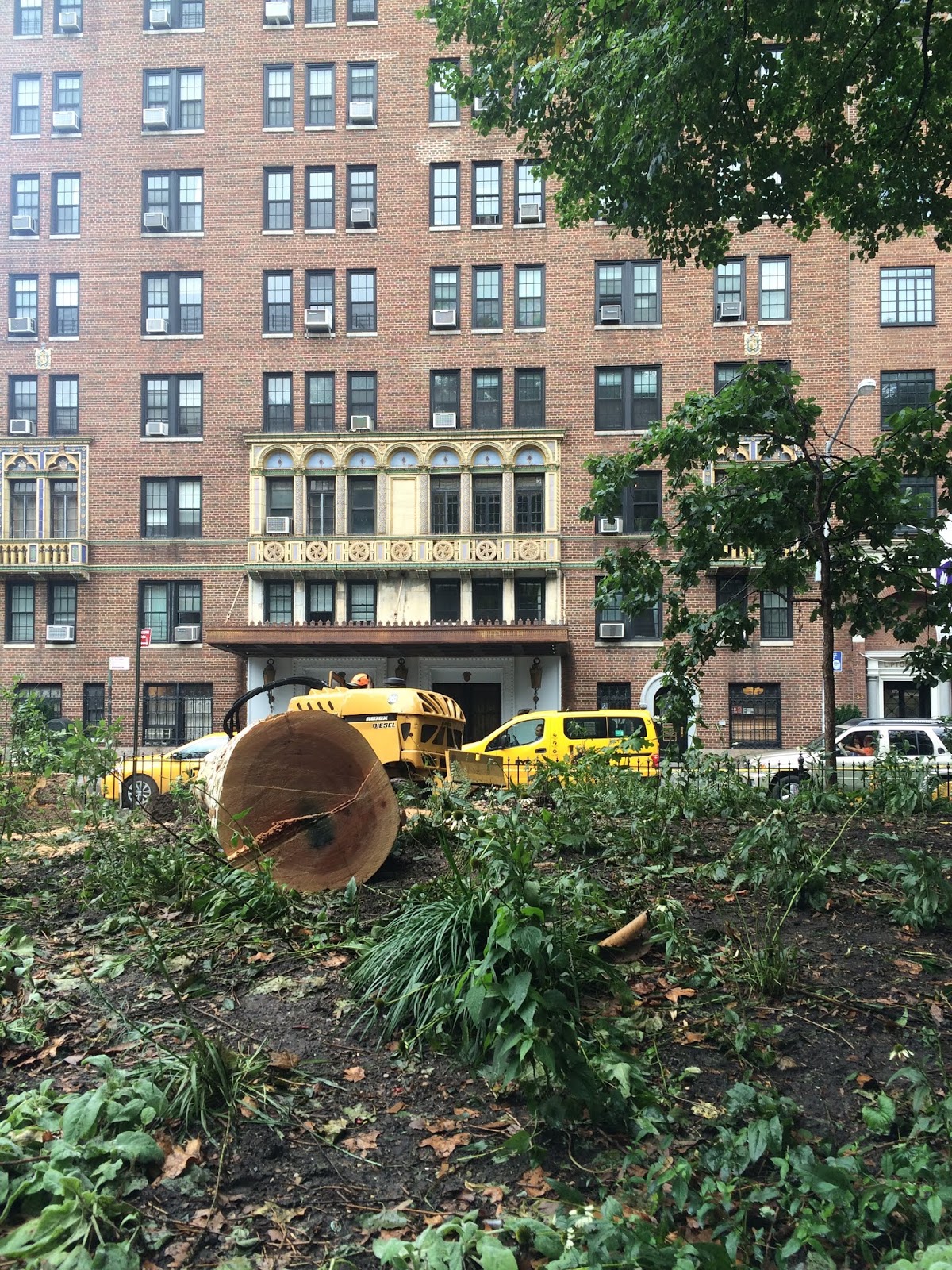 Pozwólmy miastu nieco zdziczeć (zieleń nieformalna) – rezygnacja z koszenia, zostawianie niezagospodarowanych powierzchni na obszarach zieleni (w tym „martwe drzewa”)
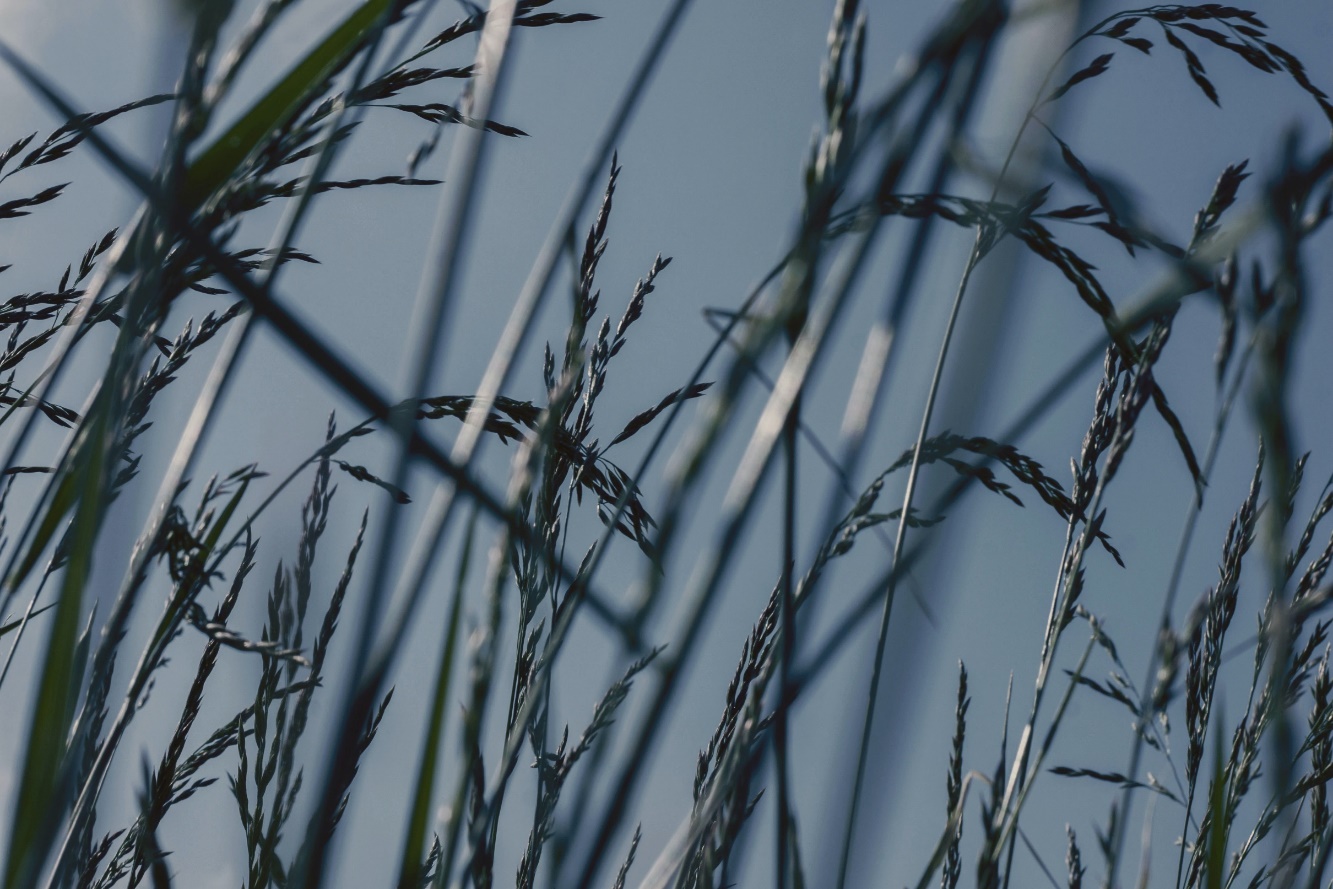 fot.: Melanie THESE, Unsplash
fot.: www.localecologist.org
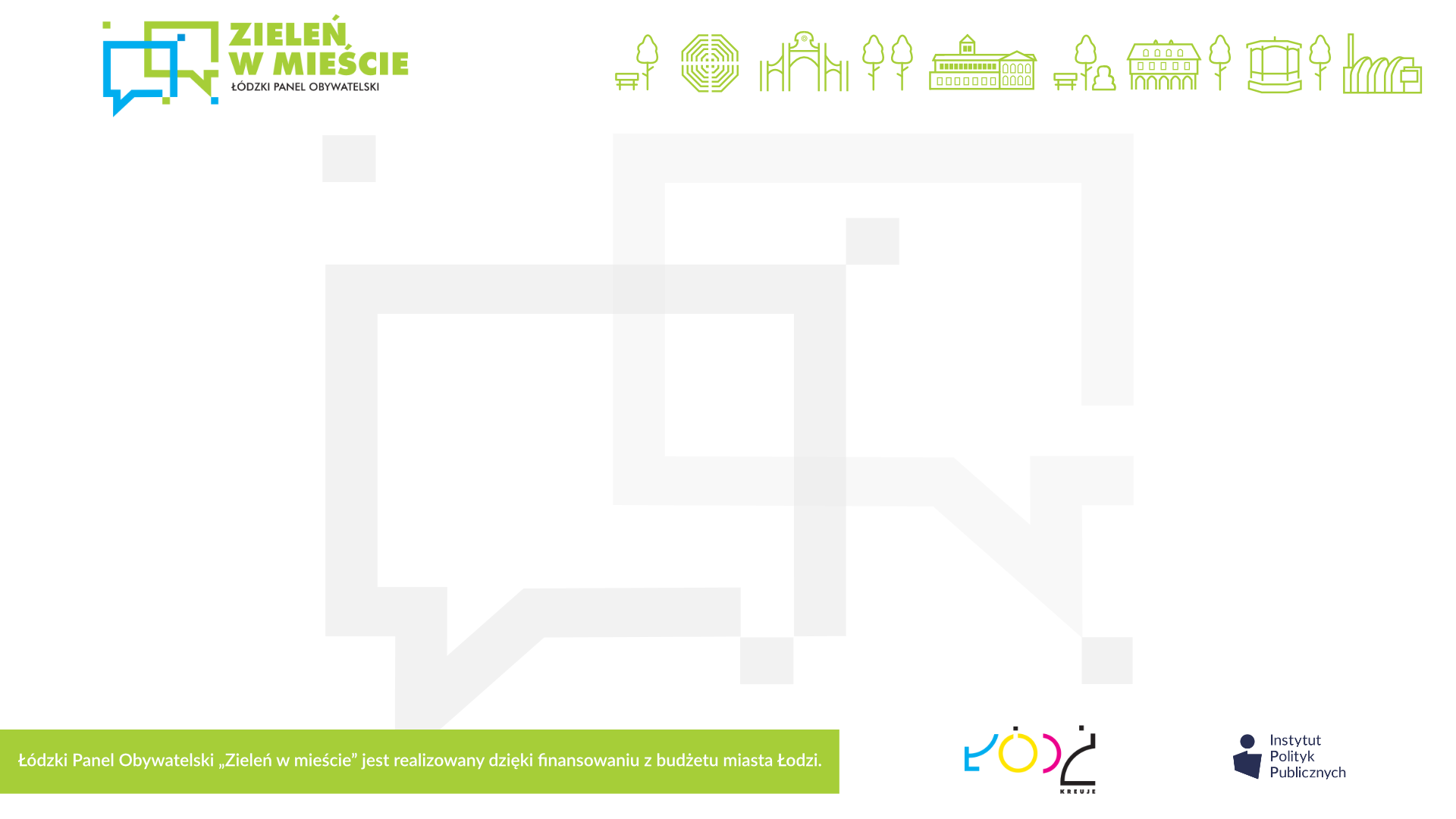 3. Dobre praktyki:
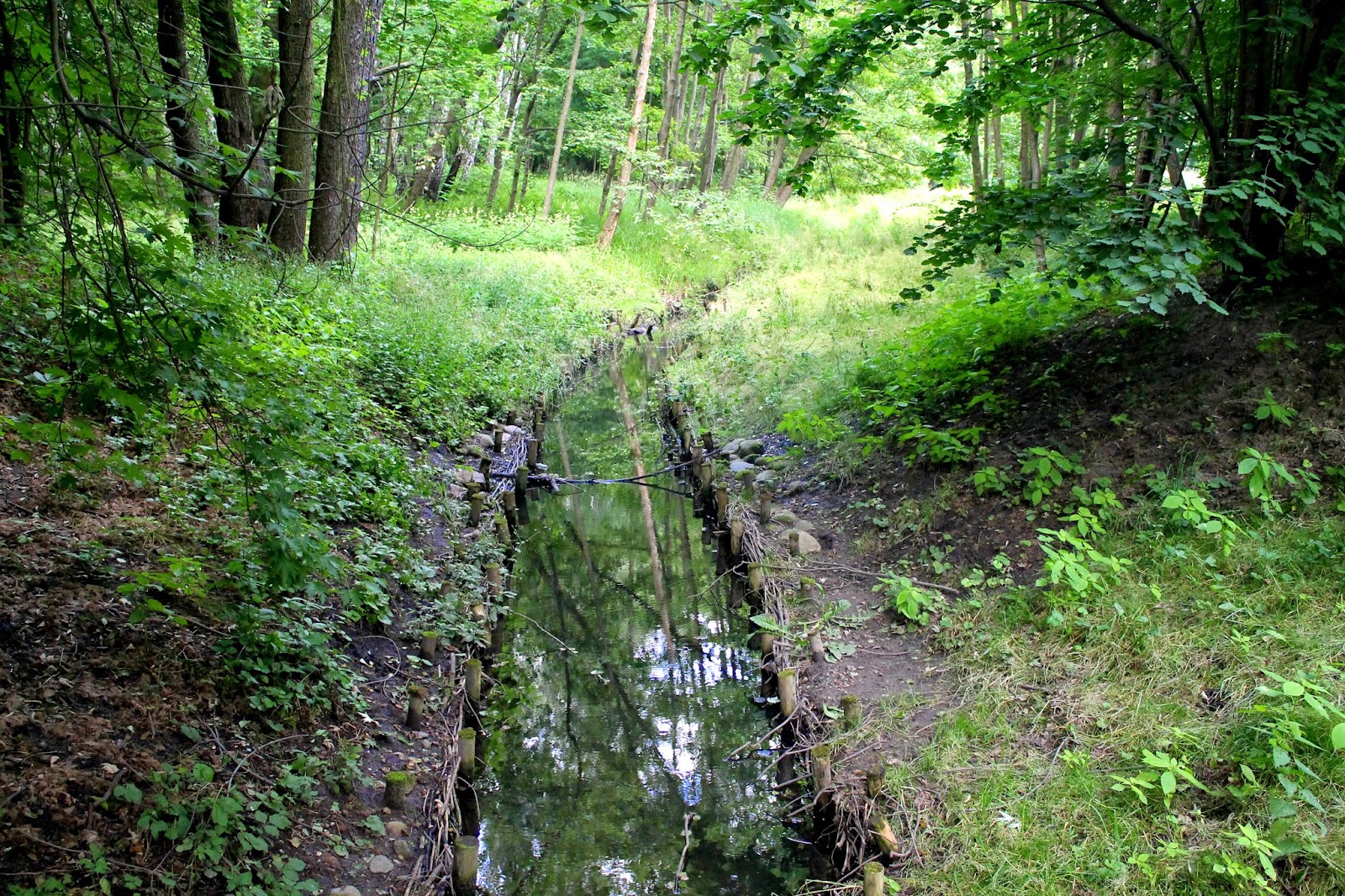 Nie wstydźmy się łódzkich rzek - renaturyzacja i udostępnienie terenów pod poldery/okresowe rozlewiska, umożliwiające naturalną retencje i infiltrację wód opadowych.
fot.: Baedeker Łódzki
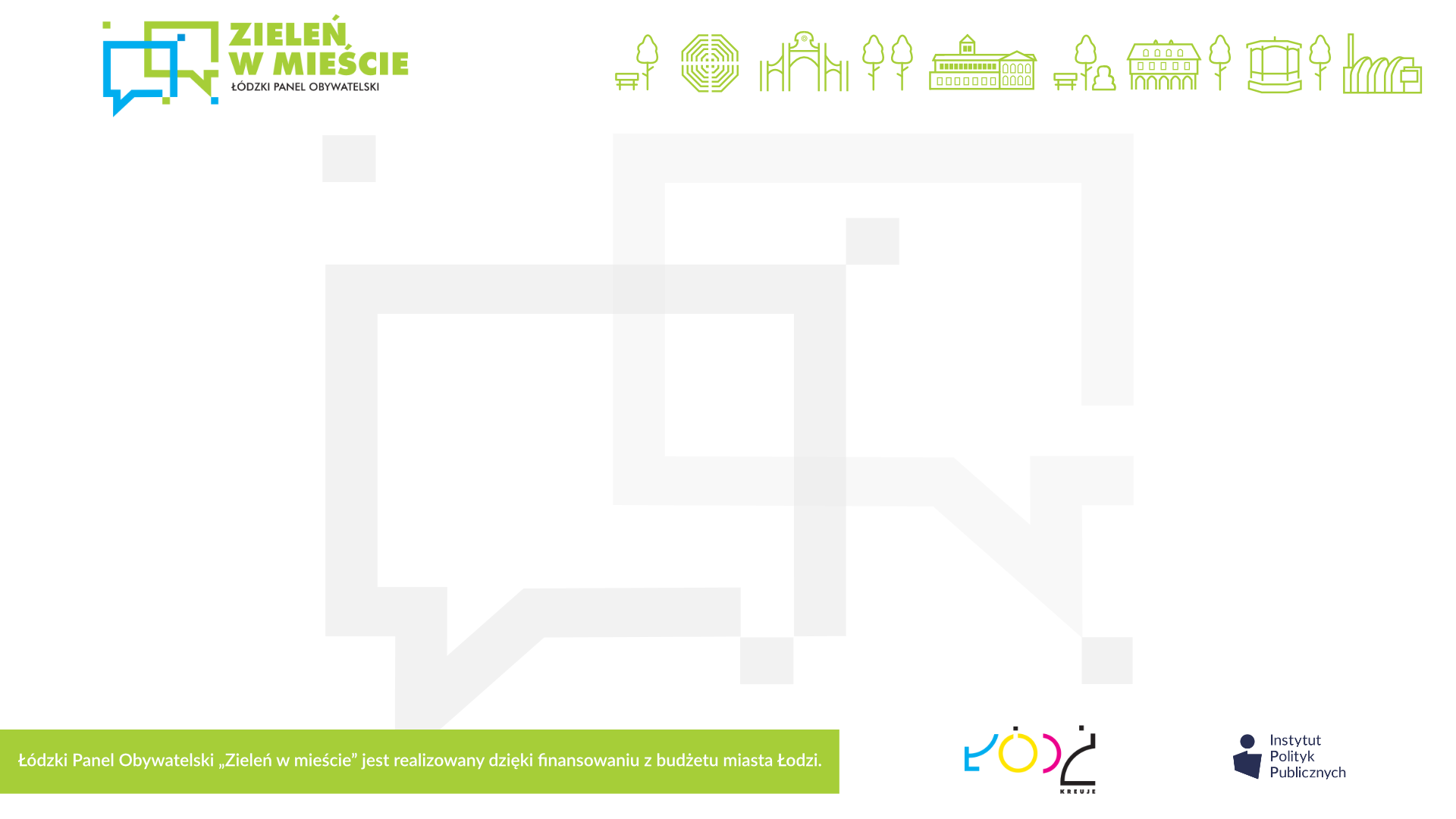 3. Dobre praktyki:
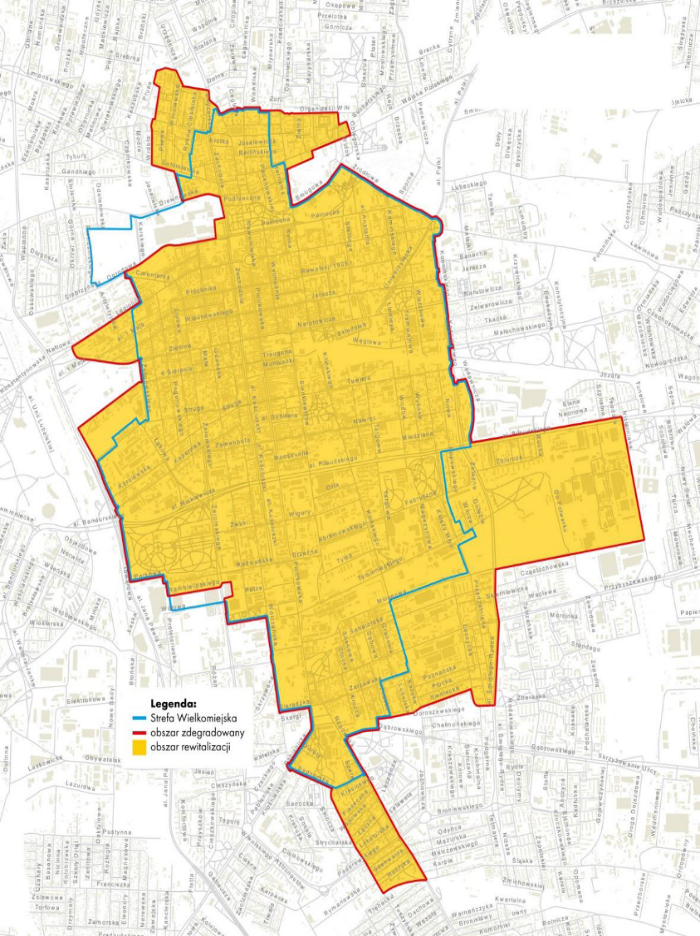 Tworzenie wypełnionych zielenią stref wolnychod ruchu samochodowego (dodatkowy wymiar mitygacyjny)
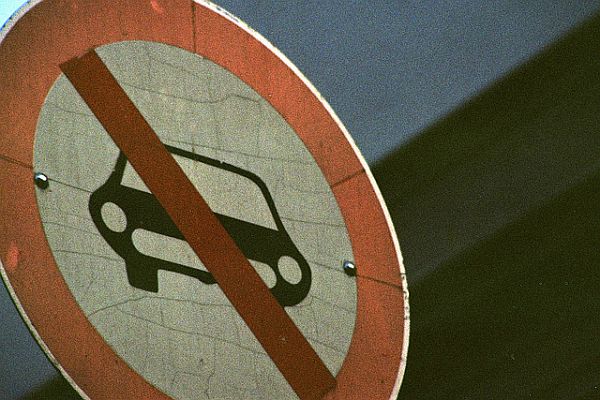 rys.: uml.lodz.pl
fot.: ecofriend.com
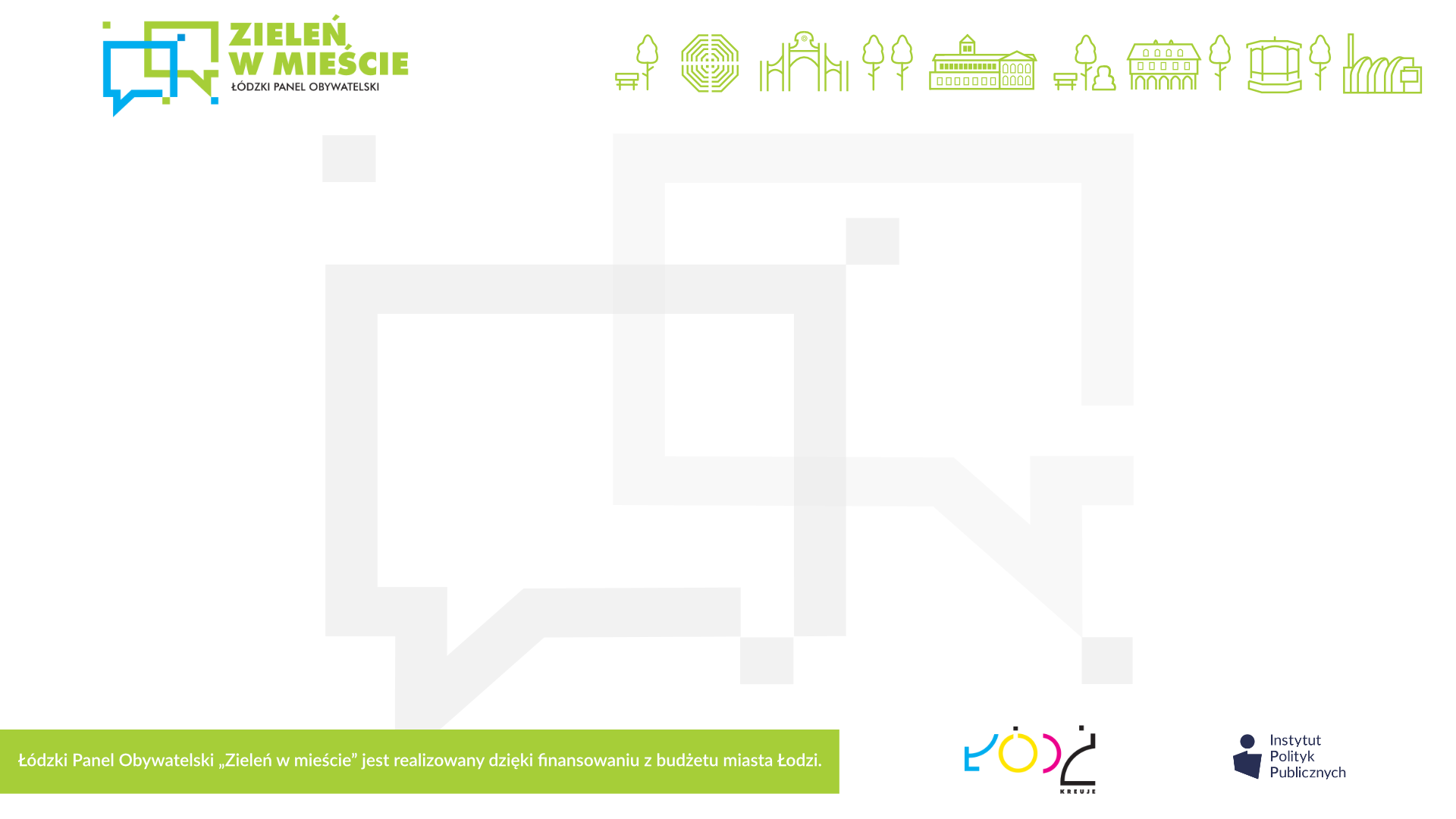 3. Dobre praktyki:
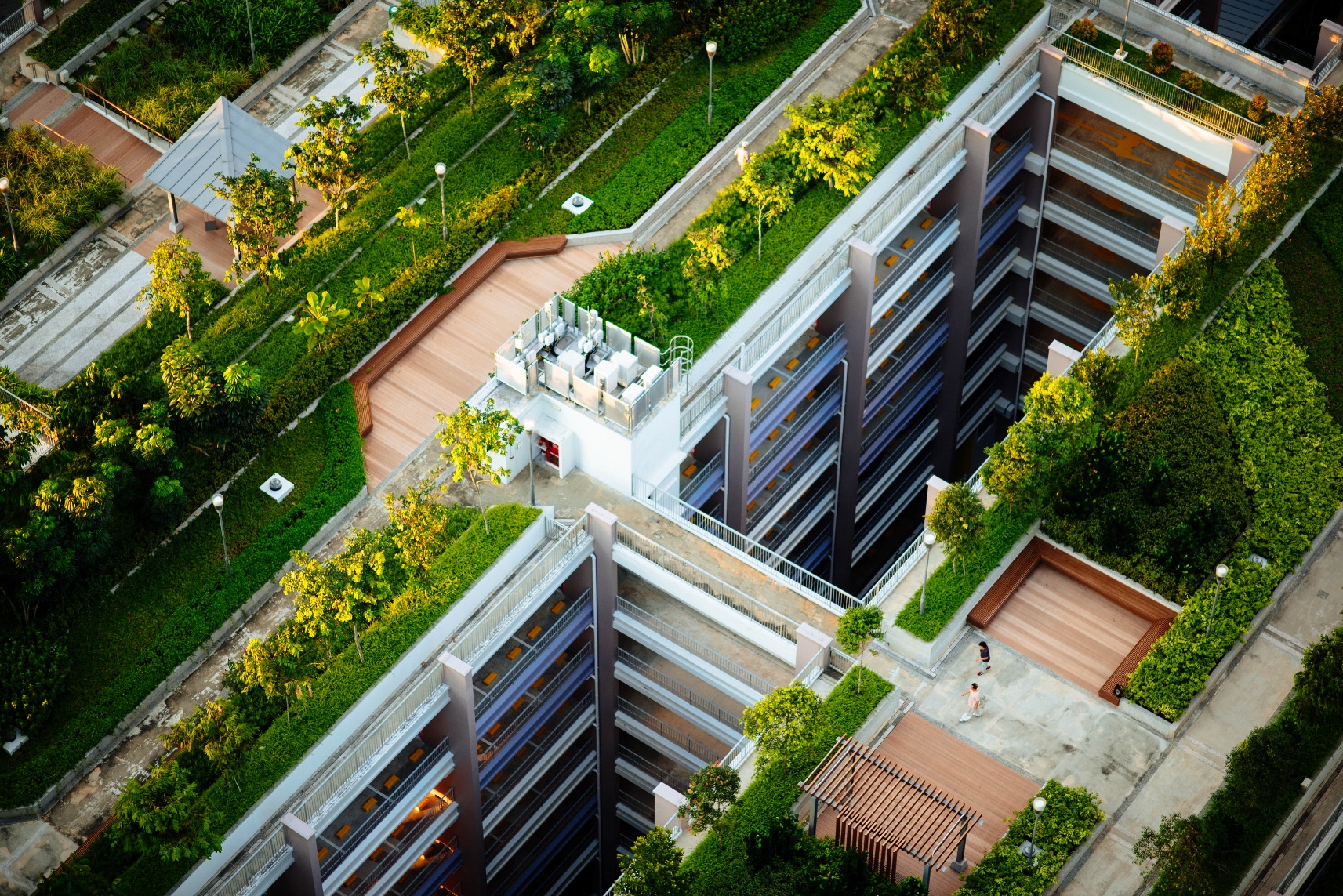 Miejskie programy premiujące tworzenie/odtwarzanie powierzchni retencyjnych i czynnych biologicznie przez wspólnoty i spółdzielnie mieszkaniowe
fot.: Chuttersnap, Unsplash
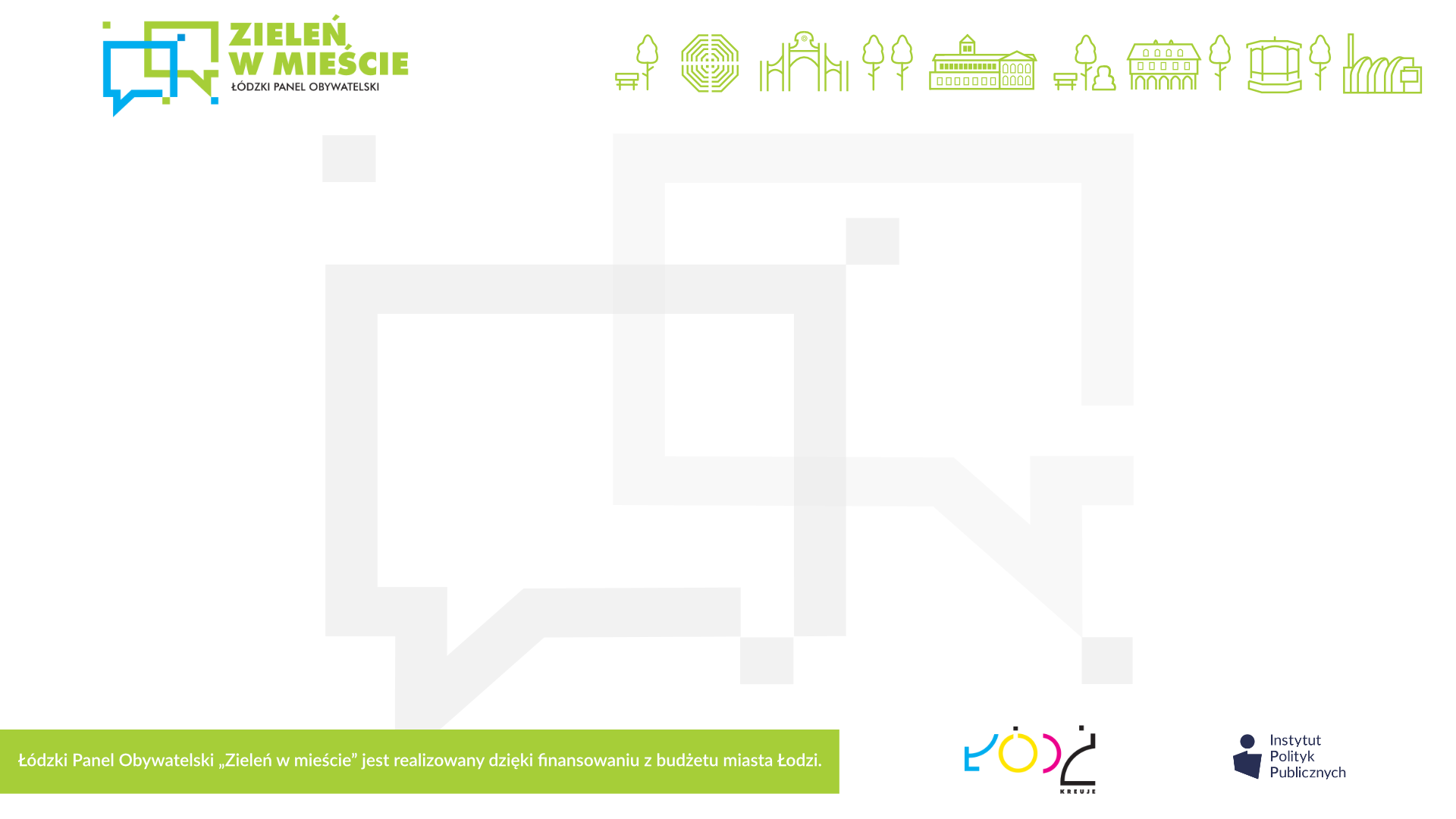 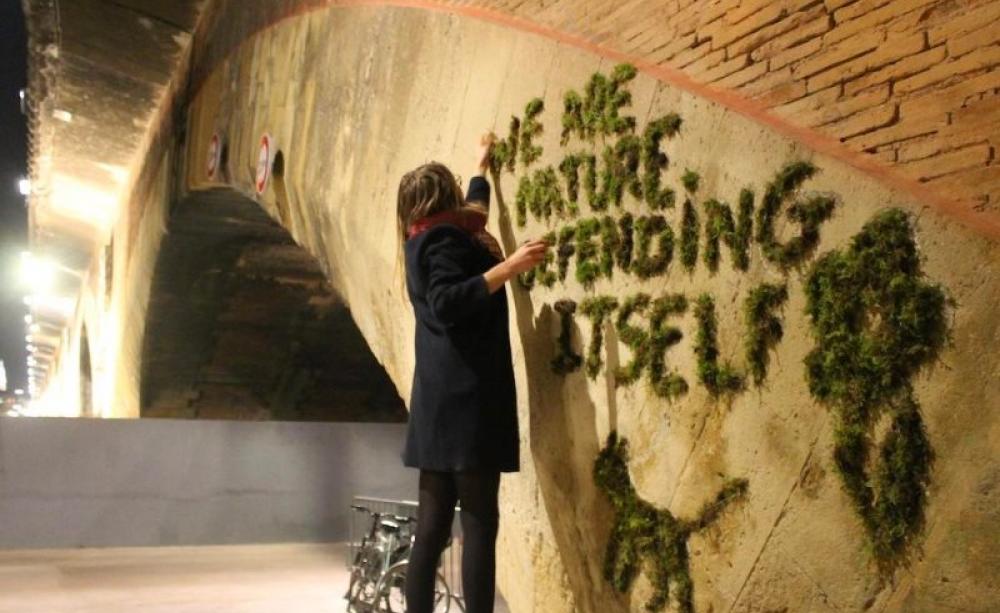 Dziękuję za uwagę.
fot.: The Ecologist